政治學
第十講：政治意識型態（四）
授課教師：國立臺灣大學 政治學系 王業立 教授
本課程指定教材為Michael G. Roskin, Robert L. Cord, James A. Medeiros, 
Walter S. Jones (2011). Political Science: An Introduction. Pearson。 
本講義僅引用部分內容，請讀者自行準備。
【本著作除另有註明外，採取創用CC「姓名標示－非商業性－相同方式分享」臺灣3.0版授權釋出】
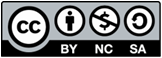 1
政治意識形態（四）
Political Science: An Introduction 
Chapter 3
意識型態的終結
最早於1960年由Daniel Bell提出：
認為獨裁共產主義註定失敗，福利國家的興起同受左右派認同，經濟上左右之辯已經結束，意識型態已經終結，未來僅剩福利國家運作上的技術性問題。

1989年Francis Fukuyama提出：
冷戰結束，民主化浪潮席捲全球，認為不僅是意識型態的終結，更是歷史的終結，民主資本主義式體制成為優勢價值觀。
Hegel所認人類的最終目標─自由人居住在自由社會的理念已然實現，歷史毋庸再進行下去，共產主義失敗了，民主獲得全面勝利。
3
意識型態的終結
Samuel P. Huntington的反駁：
 1996年著 The Clash of Civilizations and the Remaking of World Order

冷戰結束後，取而代之是不同文明之間的衝突，將全世界分為八大文明區，不同文明間人民因信仰價值差異仍會產生衝突。

因美國911恐怖攻擊事件，此書儼然成為21世紀重要著作。
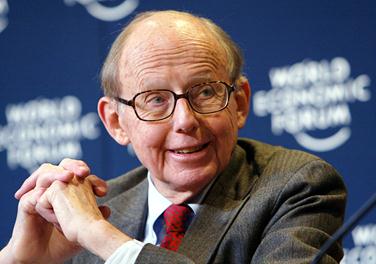 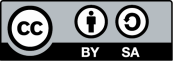 4
意識型態的終結
意識形態真的終結了嗎？
新的、危險的意識形態在共產主義垮台後仍不斷出現，如新法西斯主義、分離式民族主義及伊斯蘭基本教義派。

自由民主國家中亦存在不同意識型態之分歧，福利國家中對於政府角色的辯論不曾停歇。
5
伊斯蘭主義
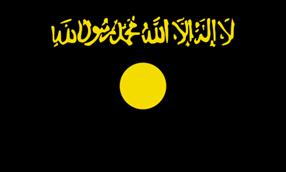 有古老淵源的新意識型態。
基本教義派：
13世紀左右自沙烏地阿拉伯崛起。
基本教義派中暴力的一支→蓋達(Al Qaeda)或基地組織。
1979年伊朗革命後實施第一部以伊斯蘭教為宗旨的憲法。
基本教義派作為一種意識型態，乃融合宗教、民族主義、社會主義及對西方推動之現代化之怨恨而成。
認為美國領導的西方世界侵蝕伊斯蘭道德、文化與經濟，並竊佔土地。
 西方七大石油公司(7 sisters)在中東地區開採石油，以低廉價格提供西方國工業發展需求，但石油生產國本身卻一窮二白。
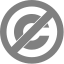 6
伊斯蘭主義
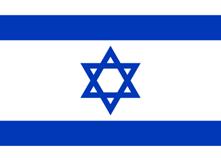 政治上仇恨來自於以色列建國。
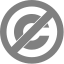 以色列建國
人口約700萬人，於公元前1200年於巴勒斯坦建立王國。
西元132年被羅馬帝國消滅，此後猶太人四處流浪。
被消滅2000年後仍保留其宗教、文化、語言、價值觀。
WWⅡ大力支持美英，希望戰後能重回上帝應允之地。
 1947年聯合國通過決議案，在巴勒斯坦建立兩個國家，一個是以色列，另一個是阿拉伯人的國家，招致阿拉伯人群起反對。
 1948年英國撤出殖民地，以色列人回巴勒斯坦宣布建國。
後來成為美蘇間代理人戰爭。
7
伊斯蘭主義
中東被強迫現代化帶來普遍失敗，包含人口大量增加、高失業率、政府腐化等，基本教義派也因此應運而生，要求回歸伊斯蘭最原始的本質。
強調政教合一，把清真寺視為最高統治象徵，希望在阿拉伯世界建立一普遍的伊斯蘭社群，對國家並不熱衷。
賓拉登即希望團結全阿拉伯建立廣泛的伊斯蘭回教世界，不鼓勵各別民族國家自決，巴基斯坦、沙烏地阿拉伯因而擔憂基本教義派反撲。
蓋達組織於1989年建立，最早為抵抗蘇聯入侵阿富汗，後來希望消滅所有入侵伊斯蘭社會的西方勢力。
8
伊斯蘭主義
缺點：
伊斯蘭世界派系眾多並未團結，基本教義派主要兩大派系為遜尼派(佔85%人口)與什葉派，彼此相互鬥爭。
沒有完整經濟發展計畫。
蓋達組織不分青紅皂白對其他回教組織進行殺害。
9
版權聲明
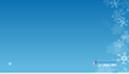 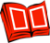 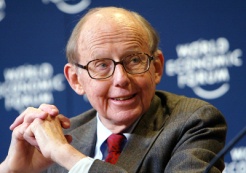 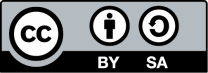 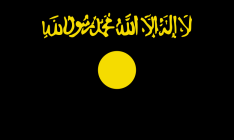 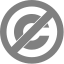 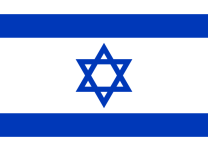 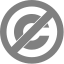 10